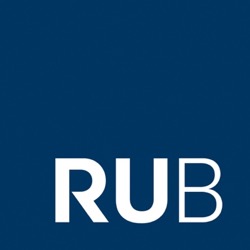 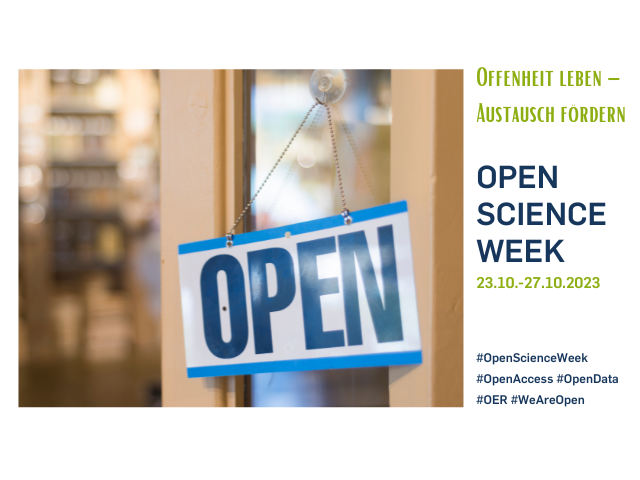 © nrosenkranz
Herzlich willkommen
Open Access – Dein freier Zugang zur Wissenschaft!
[Speaker Notes: Ich heiße Sie ganz herzlich zu unserer Coffee Lecture zum Thema Open Access.
Mein Name ist Carla Hansmann, ich gehöre zum Open Access-Team der Universitätsbibliothek hier an der RUB. 
Der Fokus dieser Coffee Lecture liegt auf der Perspektive von Studierenden.]
Was ist Open Access?Definition
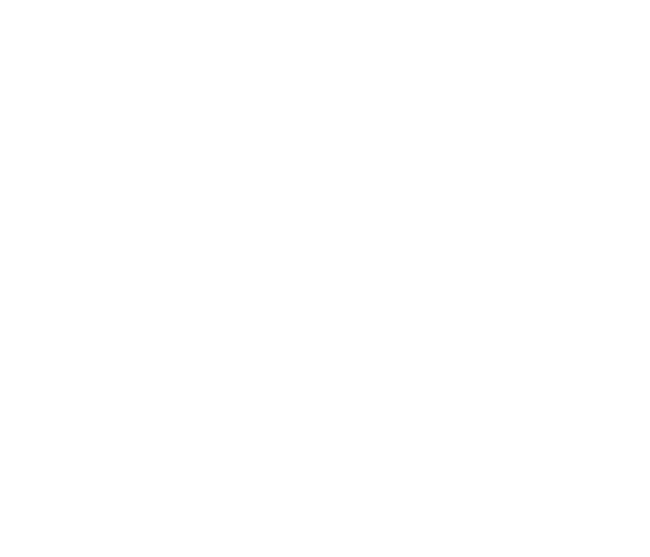 Open Access
der kostenfreie, uneingeschränkte und unwiderrufliche Zugang zu nachnutzbaren wissenschaftlichen Veröffentlichungen im Internet

Berliner Erklärung:
„Die Urheber und die Rechteinhaber solcher Veröffentlichungen gewähren allen Nutzern unwiderruflich das freie, weltweite Zugangsrecht zu diesen Veröffentlichungen und erlauben ihnen, diese Veröffentlichungen – in jedem beliebigen digitalen Medium und für jeden verantwortbaren Zweck – zu kopieren, zu nutzen, zu verbreiten, zu übertragen und öffentlich wiederzugeben sowie Bearbeitungen davon zu erstellen und zu verbreiten, sofern die Urheberschaft korrekt angegeben wird.“
Berliner Erklärung über den offenen Zugang zu wissenschaftlichem Wissen, 22.10.2003
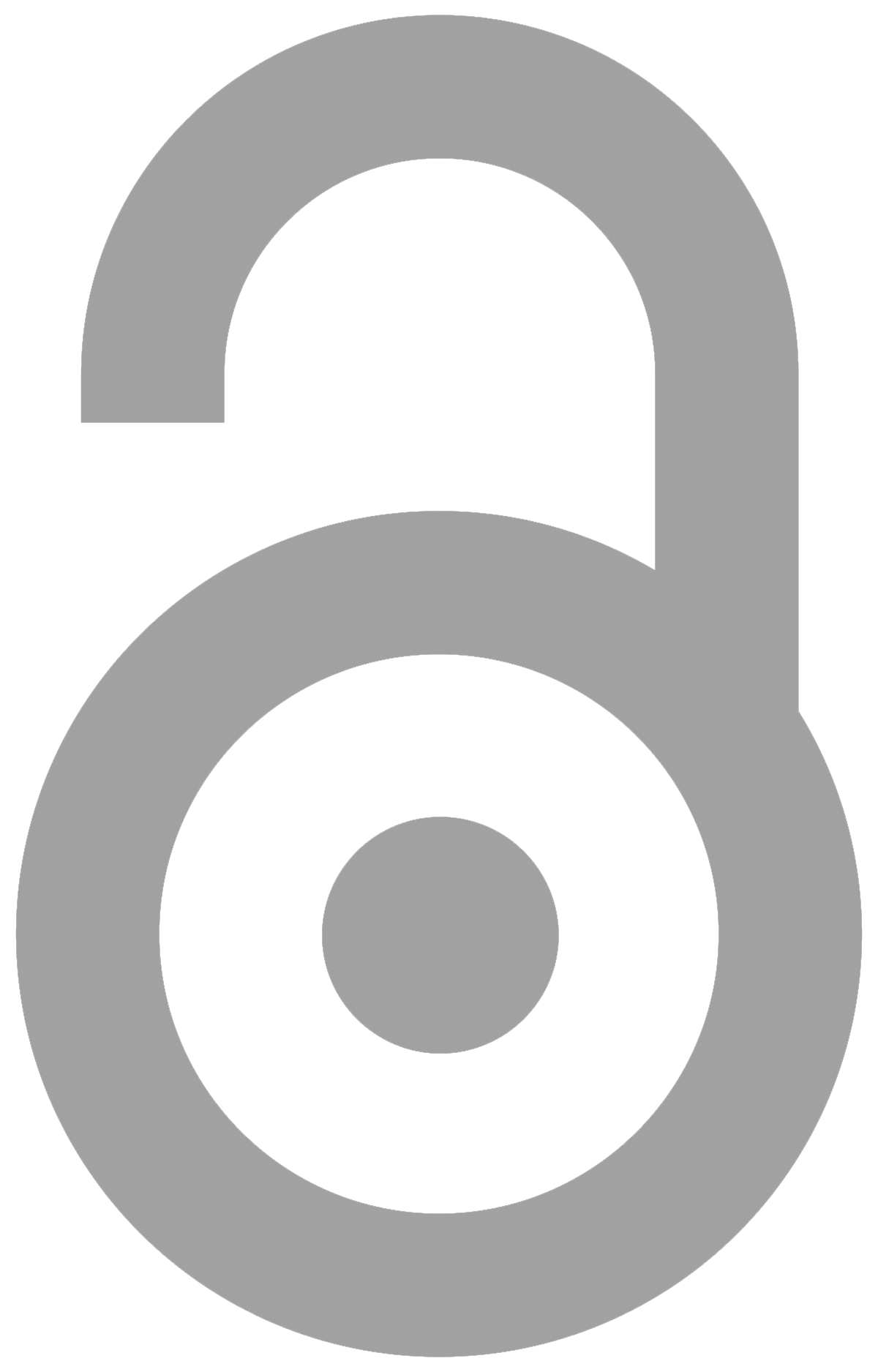 3
Open Access für Studierende – Definition
[Speaker Notes: Kommen wi runächstzuder eigentlichen Definition von Open Access. Und zwar beziehtman sich hierin der Regal auf die Berliner Erklärung.
Kurz zusammengefasst beschreibt Open Access den kostenfreien, uneingeschränkten und unwiderruflichen Zugang zu nachnutzbaren wissenschaftlichen Veröffentlichungen im Internet.
Nutzerinnenerhalten das freie,weltweite Zugangsrecht und die Erlaubnis diese zu kopieren, zu nutzen, zu verbreiten, zu übertragen und öffentlich wiederzugeben sowie Bearbeitungen davon zu erstellen und zu verbreiten, sofern die Urheberschaft korrekt angegeben wird.]
Open Access
der kostenfreie, uneingeschränkte und unwiderrufliche Zugang zu nachnutzbaren wissenschaftlichen Veröffentlichungen im Internet

Berliner Erklärung:
„Die Urheber und die Rechteinhaber solcher Veröffentlichungen gewähren allen Nutzern unwiderruflich das freie, weltweite Zugangsrecht zu diesen Veröffentlichungen und erlauben ihnen, diese Veröffentlichungen – in jedem beliebigen digitalen Medium und für jeden verantwortbaren Zweck – zu kopieren, zu nutzen, zu verbreiten, zu übertragen und öffentlich wiederzugeben sowie Bearbeitungen davon zu erstellen und zu verbreiten, sofern die Urheberschaft korrekt angegeben wird.“
Berliner Erklärung über den offenen Zugang zu wissenschaftlichem Wissen, 22.10.2003
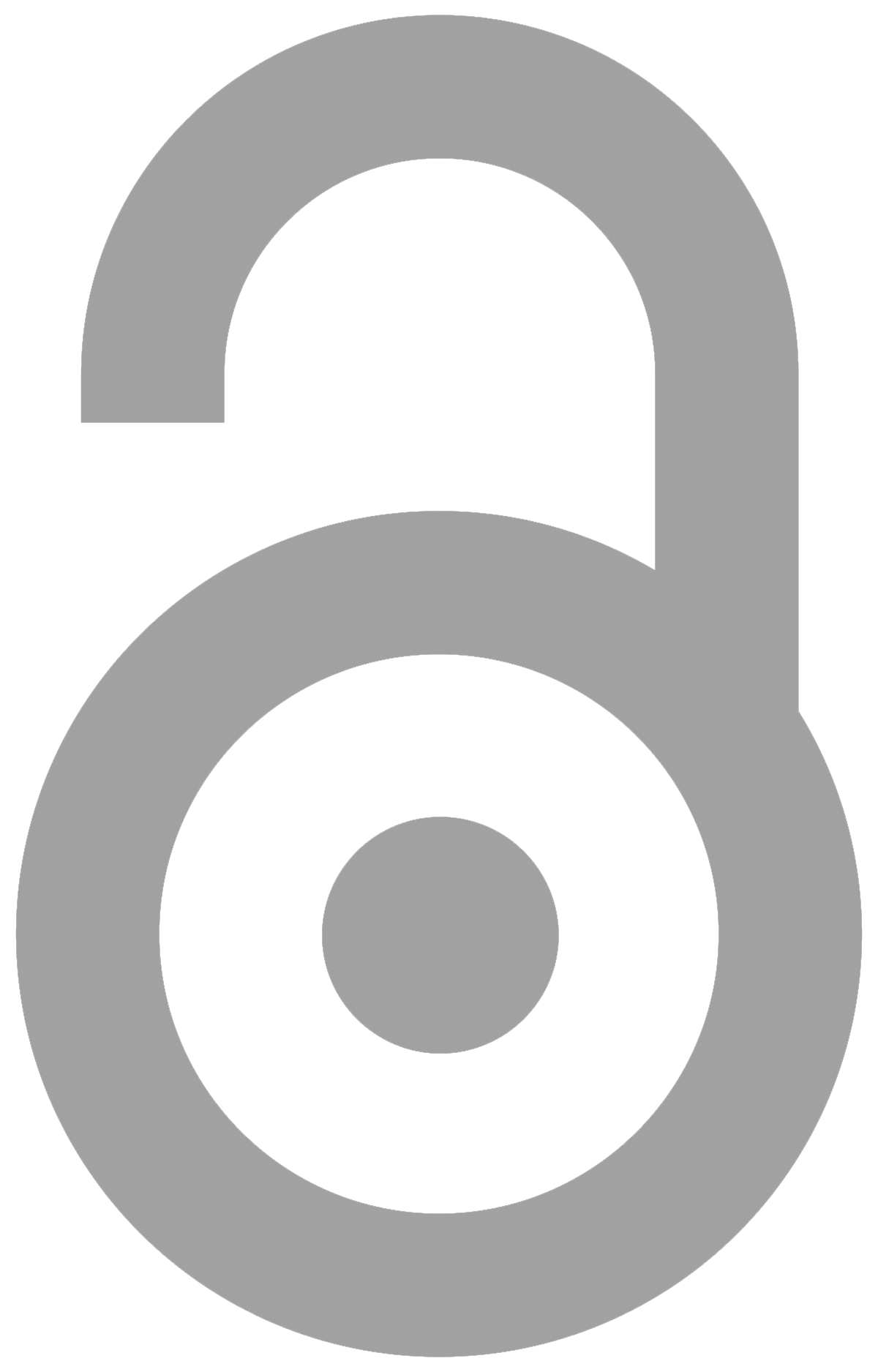 Vergabe von CC-Lizenzen
 (für die rechtssichere Nachnutzung)
4
Open Access für Studierende – Definition
[Speaker Notes: Und besonders in diesem Kontext ist Vergabe einer CC-Lizenz unerlässlich um eine rechtssichere Nachnutzung zu gewährleisten (mehr dazu später).]
10 Gründe für Open Access
Effiziente Forschung 
& Innovation
Gute Informationsversorgung
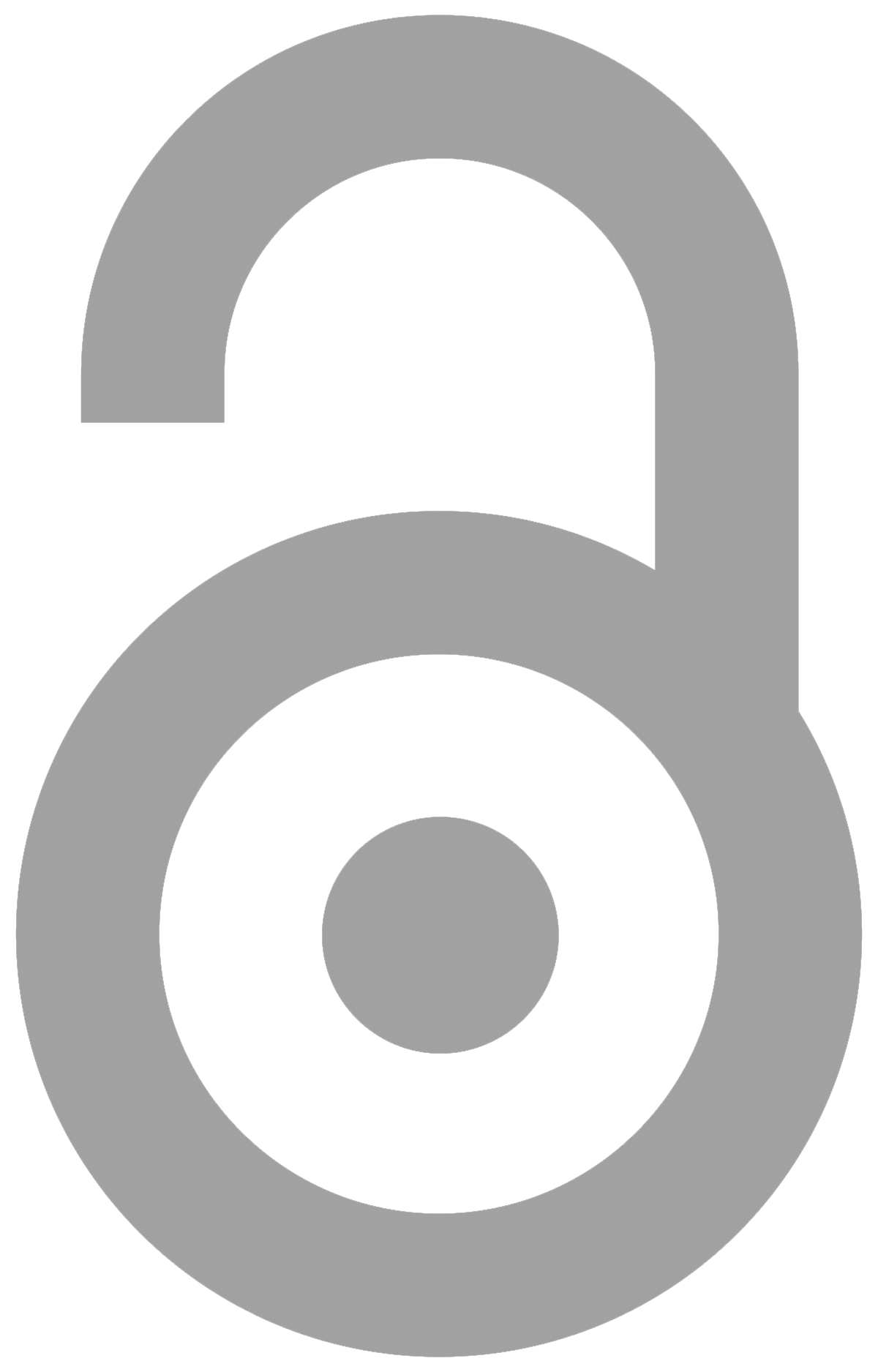 Gute Auffindbarkeit 
& permanenter 
Zugang
Faire & transparente 
Nutzung von Steuergeldern
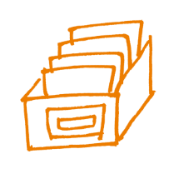 Freier & schneller Zugang zu wissenschaftlichen Informationen
Rechtefreiheit für
Autor*innen
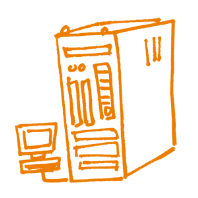 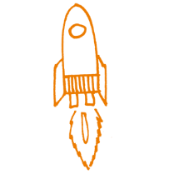 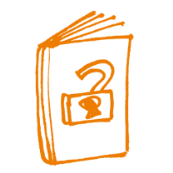 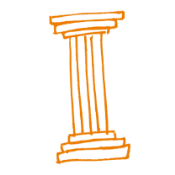 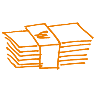 Zusammenarbeit 
& Vernetzung
Neue Methoden, neues Wissen
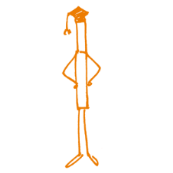 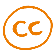 Richtlinien von Forschungsförderern & Institutionen
Höhere Sichtbarkeit 
& mehr Zitate
Grafik verändert nach Brinken, Helene. 10 Gründe für Open Access. open-access.network.  https://doi.org/10.5281/zenodo.4643859 (CC BY 4.0 International)
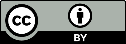 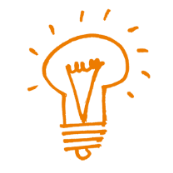 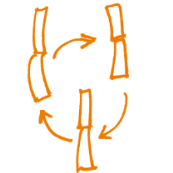 5
Open Access für Studierende – Definition
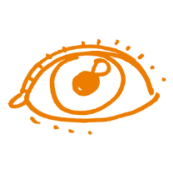 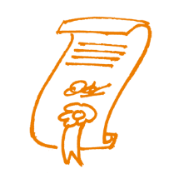 [Speaker Notes: Diese Infografik fasst noch einmal die vielen Vorteilevon Open Access zusammen, in Bezug auf die Nutzung, wie auch im Kontext der eigenen Publikation.]
10 Gründe für Open Access
Effiziente Forschung 
& Innovation
Gute Informationsversorgung
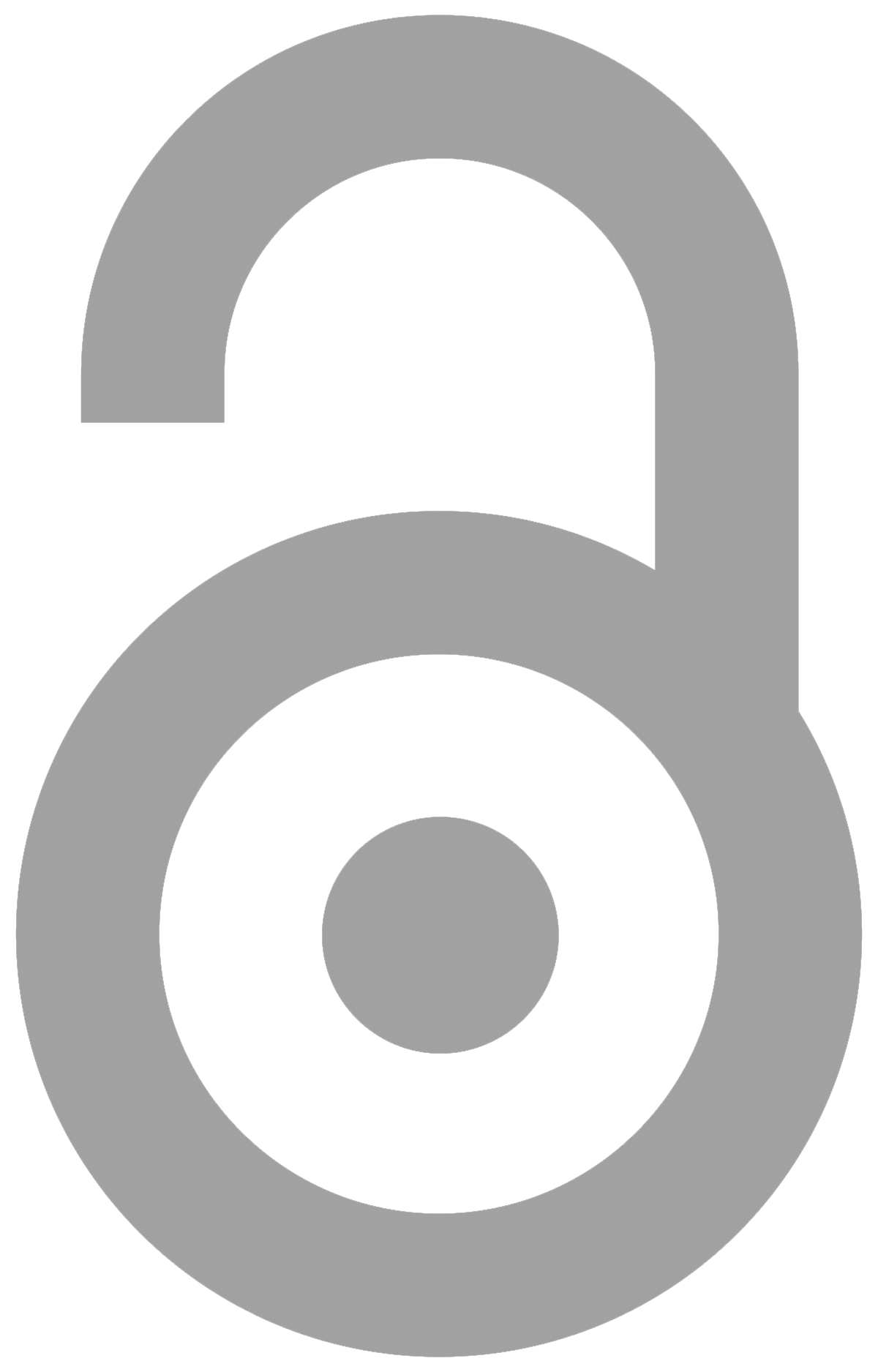 Gute Auffindbarkeit 
& permanenter 
Zugang
Faire & transparente 
Nutzung von Steuergeldern
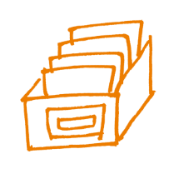 Freier & schneller Zugang zu wissenschaftlichen Informationen
Rechtefreiheit für
Autor*innen
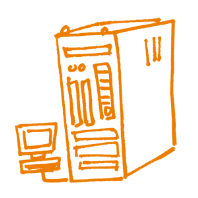 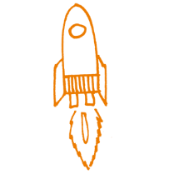 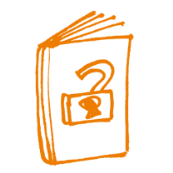 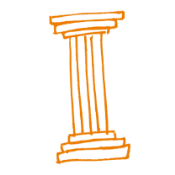 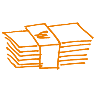 Zusammenarbeit 
& Vernetzung
Neue Methoden, neues Wissen
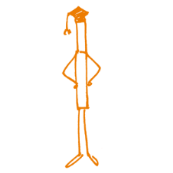 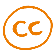 Richtlinien von Forschungsförderern & Institutionen
Höhere Sichtbarkeit 
& mehr Zitate
Grafik verändert nach Brinken, Helene. 10 Gründe für Open Access. open-access.network.  https://doi.org/10.5281/zenodo.4643859 (CC BY 4.0 International)
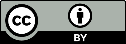 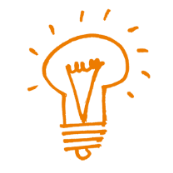 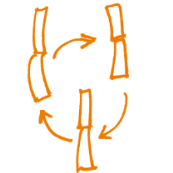 6
Open Access für Studierende – Definition
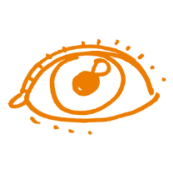 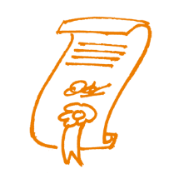 Verschiedene Open Access Wege
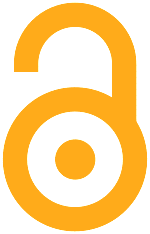 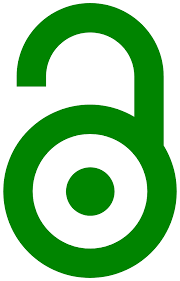 Gold OA
Grün OA
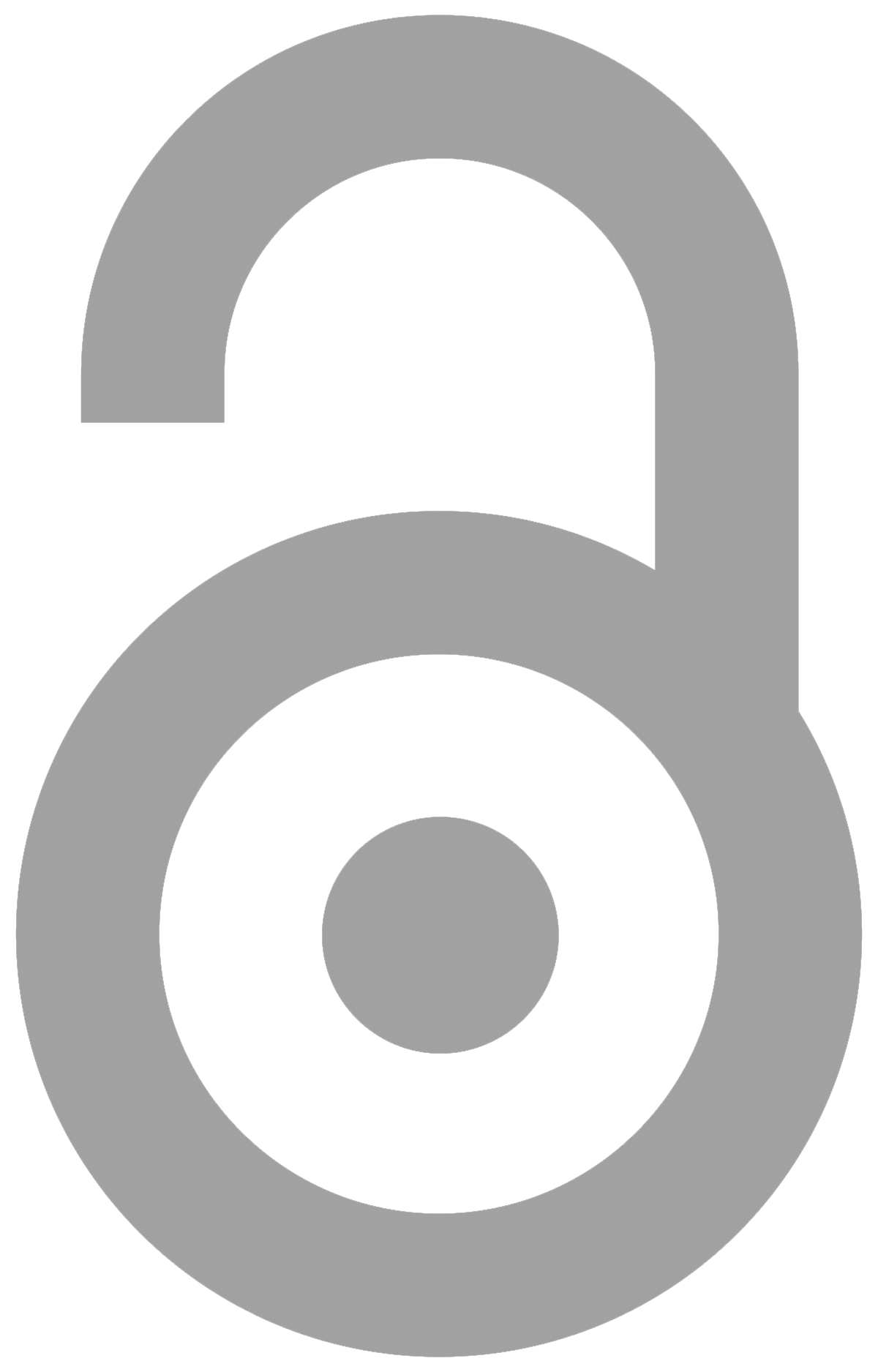 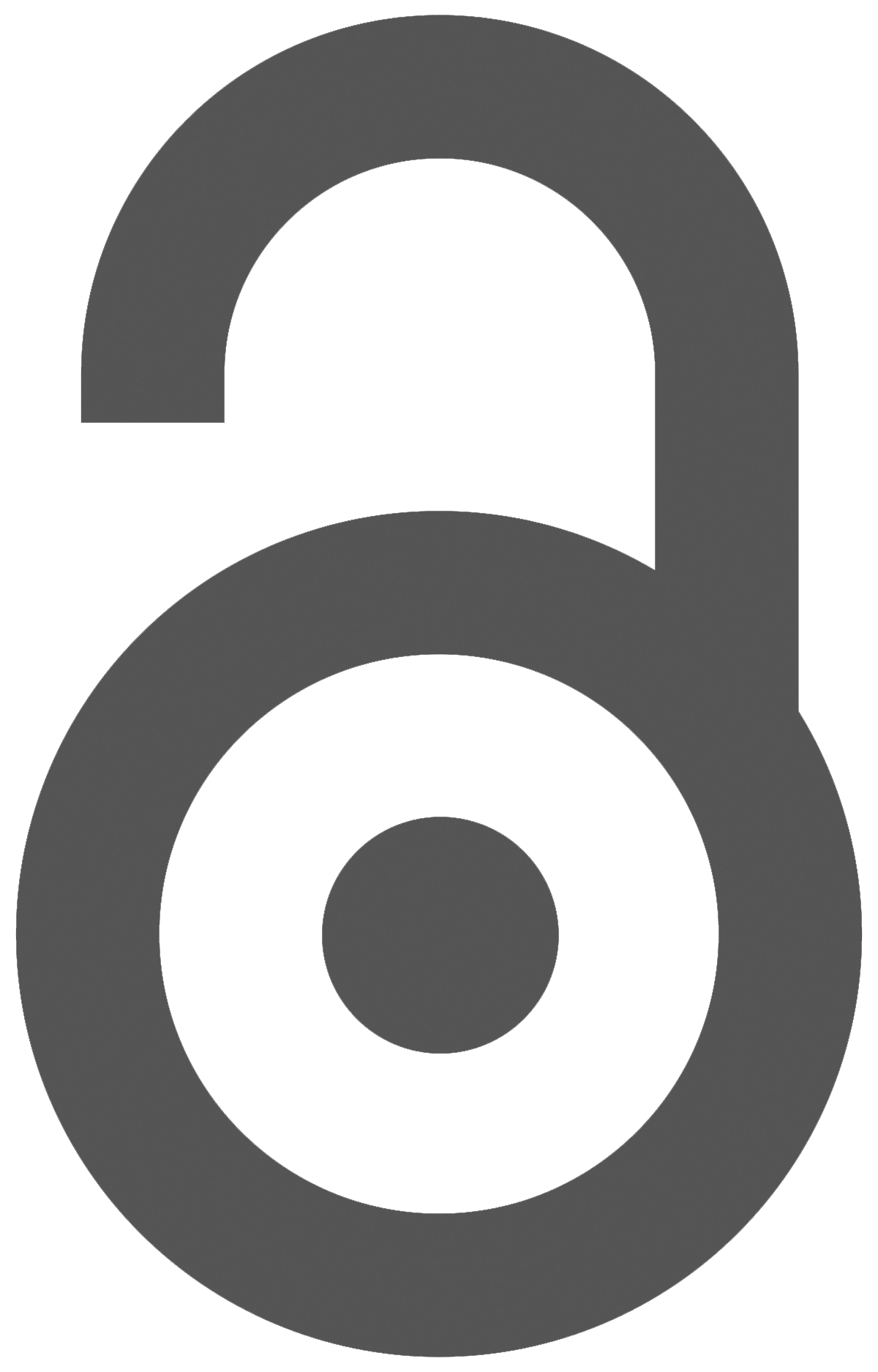 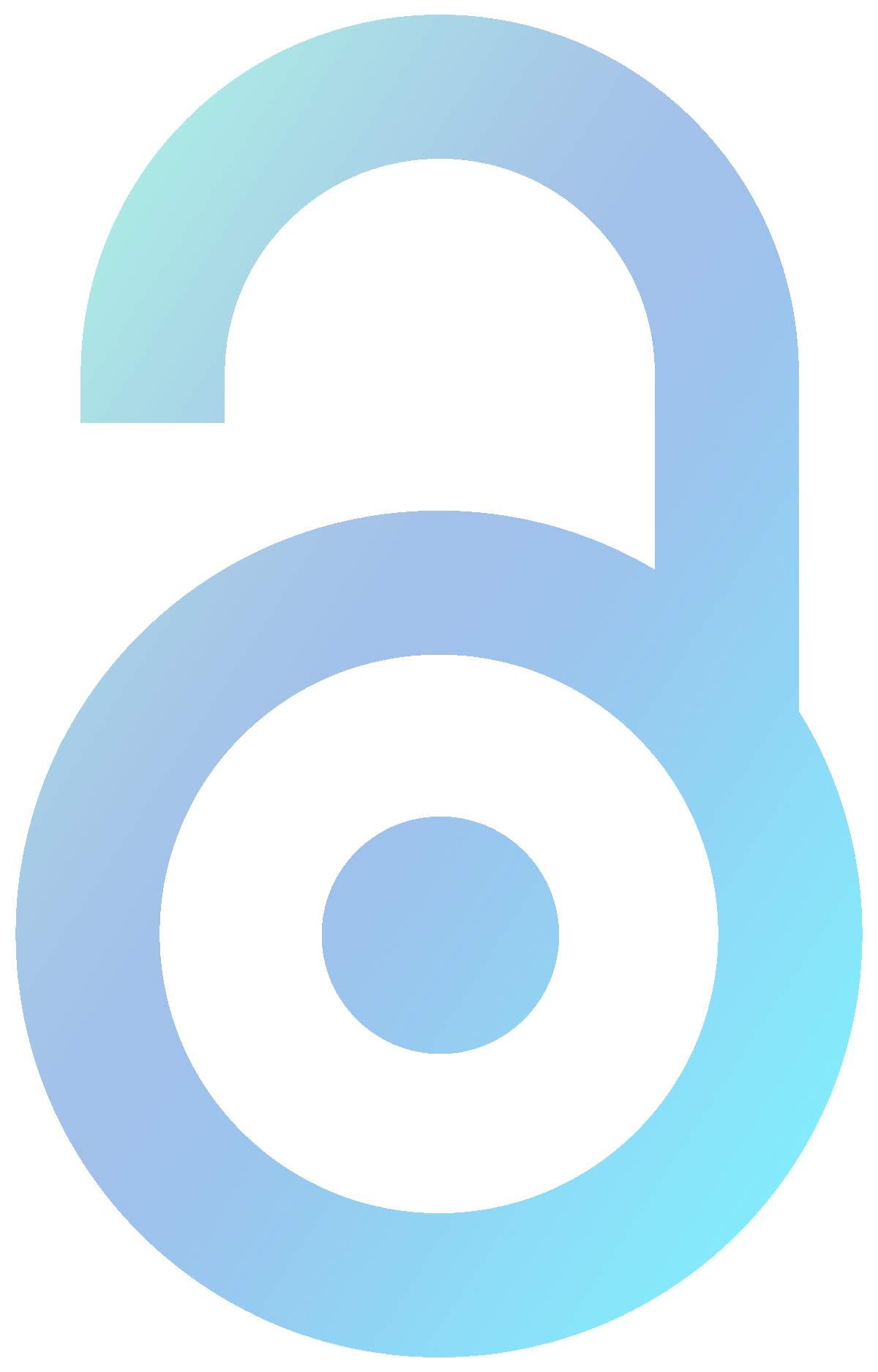 Hybrid OA
Diamant OA
Bronze, Grau, Schwarz, Blau …
7
Open Access für Studierende – Definition
[Speaker Notes: • Kommen wir nur zu den unterschiedlichen Wegen und Finanzierungsmöglichkeiten von Open Access
• Es gibt unterschiedliche OA-Wege mit unterschiedlichen Bezeichnungen
• Einige klarer definiert als andere, das sind diese großen vier hier, die insbesondere in Bezug auf Zeitschriften klar definiert sind, da sie bereits etablierter sind

Der goldene Weg des OA-Publizierens bezeichnet die unmittelbare Erstveröffentlichung eines Artikels in einer reinen OA-Zeitschift 
Der Unterscheid zum hybriden Weg besteht darin, dass bei diesem in einer Subskriptionszeitschrift publiziert wird, sprich nicht alle Artikel OA verfügbar sind.
Der grüne weg beschreibt die Zweitveröffentlichung einer Publikation auf einem fachlichen oder institutionellemRepositorium.
Diese ist meist zeitversetzt und in der Regel kostenfrei für die Autor:innen. 

Diamond ohne APC/BPC]
Open Access nutzen?Recherche
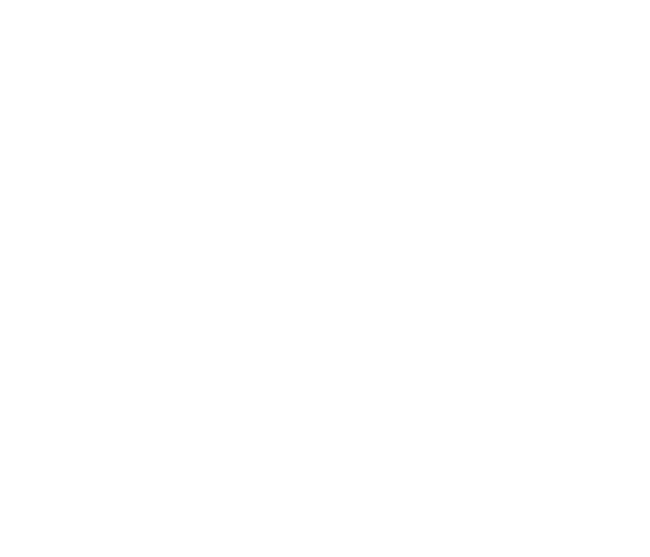 Recherchemöglichkeiten
Open Access rezipieren
Datenbanken, Tools, Netzwerke, ...
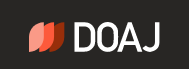 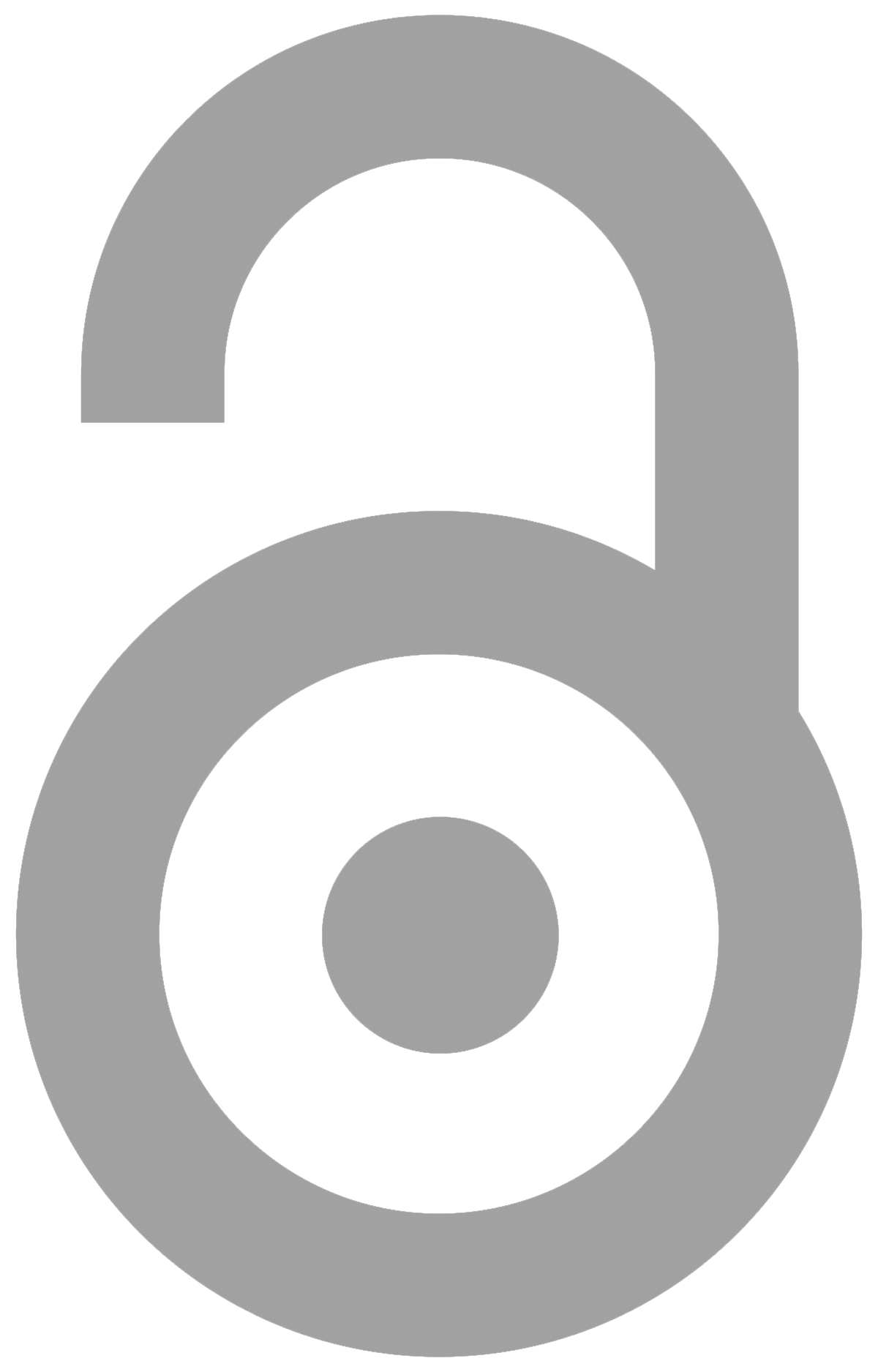 BASE
DOAB
DOAJ
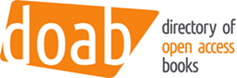 Open Access Button
Unpaywall
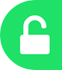 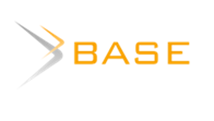 open-access.network
FID
Open DOAR
ROAR
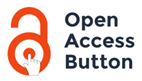 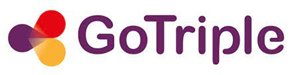 GoTriple
Humanities Commons
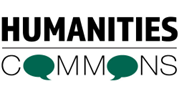 9
Open Access für Studierende – Recherche
[Speaker Notes: BASE (Bielefeld Academic Search Engine) Eine der weltweit größten Suchmaschinen für wissenschaftliche Web-Dokumente. Der Index umfasst über 340 Millionen Dokumente. Bei etwa 60% der in BASE indexierten Dokumente sind die Volltexte Open Access. 

DOAB – Directory of Open Access Books
DOAB ist ein von der Community betriebener Discovery Service, der wissenschaftliche, peer-reviewte Open-Access-Bücher indexiert.

DOAJ:
Es steht für Directory of Open Access Journals und ist ein Verzeichnis von reinen OA-Zeitschriften, goldene Journale (darauf gehen wir später noch einmal ein), die ein Qualitätssicherungsverfahren anwenden (beispielsweisePeer-Review-Verfahren

Open Access Button prüft die freie Verfügbarkeit von wissenschaftlichen Artikeln nach Eingabe von DOI, Titel, URL.. Die Browser-Extension bietet auch die Möglichkeit automatisch nach kostenlosen und legalen Zugriff auf Fachpublikationen zu suchen, beispielsweise Postprint-Versionen der Publikation.
Unpaywall Eine Browser-Extension, die ebenfalls die freie Verfügbarkeit von wissenschaftlichen Artikeln prüft und auf Open Access-Titel verlinkt. 

Auf der Seite des open-access.network finden Sie fachspezifische Informationen zumThema Open Access. Dazu gehören fachspezifische Repositorien, relevante Open Access Zeitschriftenund auch allgemeine Informationen zur Verbreitung und Akzeptanz von Open Access in dem jeweiligen Fach.

OpenDOAR: Directory of Open Access Repositories ist eine in Großbritannien ansässige Website, die Open Access Repositories auflistet.
Das Registry of Open Access Repositories (ROAR) ist eine Liste mit institutionellen, fachbezogenen und thematischen Repositorien 

Go Triple
Ist ein  Discovery Service für die Sozial- und Geisteswissenschaften, der unter Berücksichtigung verschiedener europäischer Sprachen entwickelt wurde. Das Tool hilft Studierenden und Forschenden im Rahmen der ESOC (European Open Science Cloud) frei verfügbare Literatur zu finden.Die Plattform ist einService von OPERAS, der Forschungsinfrastruktur für “Open ScholarlyCommunication in the European Research Area for Social Sciences and Humanities”.

https://hcommons.org/groups/open-access-books-network/
Humanities Commons
-Humanities Commons ist ein Netzwerk für Geisteswissenschafter:innen
-Wie der Name schon sagt, es dient der Vernetzung; auch über den eigenen Fachbereich hinaus
-Man kann Gruppen zu verschiedenen Themenbereichen bilden; insbesondere Offene Gruppen kann man beitreten
-Wie zum Beispiel dem Open Access Books Network
-
-Es ist ein interessanter Ort zum Diskutieren und Teilen von Informationen von Informationen
-CORE ist ein interdisziplinäres Open Access-Repositorium für die Geisteswissenschaften, welches Teil der Humanities Commons-Plattform ist und u.a. von der MLA betrieben wird. Es enthält ebenfalls graue Literatur, wie Lehrmaterialien oder Vortragsmanuskripte.]
Open Access anwenden?Publizieren
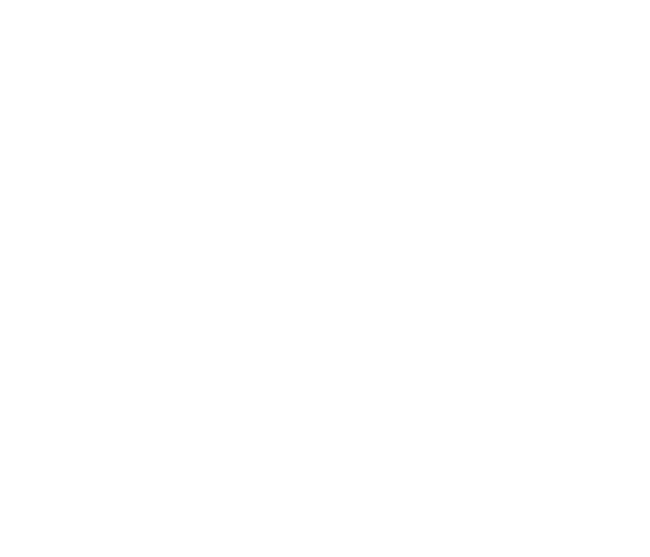 Publikationsmöglichkeiten
Open Access publizieren
an der RUB


 
Fachrepositorien
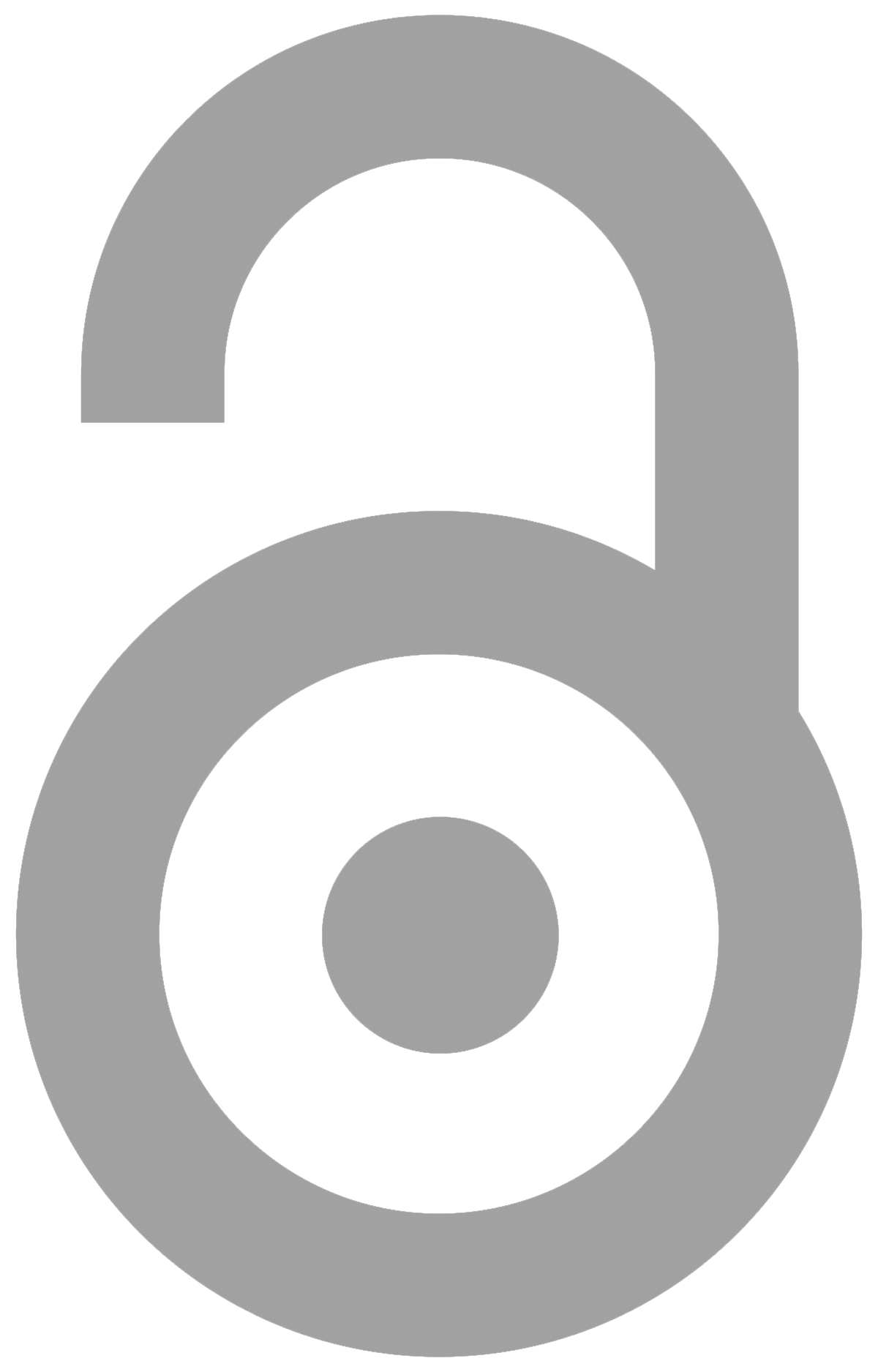 Infrastruktur
 
Dokumentenrepositorium
Open Journal Systems
Open Monograph Press
zu finden über:
 
open-access.network
FID
Open DOAR
ROAR
11
Open Access für Studierende – Publizieren
[Speaker Notes: An dieser Stelle möchte ich auf die Open-Access-Publikationsdieste der RUB hinweisen, welche auch für Studierende interessant sein können
Abschlussarbeiten (insbesondere Dissertationen) können über das Dokumentenrepositorium der RUB veröffentlicht werden.
An der UB hosten wir auch zwei weitere Publikationsplattformen, Open Journal Systems (für Zeitschriften)  und Open Monograph Press (für Reihen). 
In zwei Zeitschriften auf der Publikationsplattform OJS (Open Journal Systems) RUB werden die Ergebnisse studentischer Forschung publiziert (GA2 & MARE NOSTRUM).

Des weiteren gibt es wie bereits erwähnt ebenfalls Fachrepositorien, die für eine Veröffentlichung in Frage kommen könnten.





_______

As of 2015, ROAR and the UK-based Directory of Open Access Repositories (OpenDOAR) "are considered the two leading open access directories worldwide. ROAR is the larger directory and allows direct submissions to the directory. OpenDOAR controls submission of materials and is dependent on the discretion of its staff. OpenDOAR requires open access of scholarly publications; whereas ROAR allows other types of materials to be included. ROAR allows filtering by country, type of repository, and sorting by repository name.]
Exkurs:CC-Lizenzen
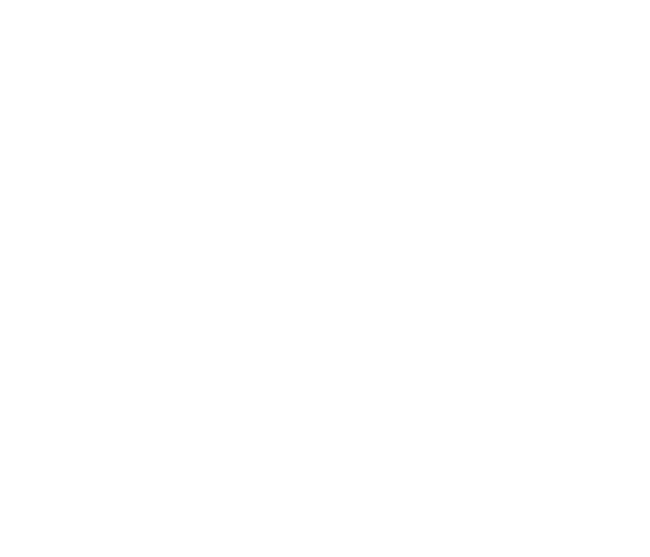 CC-Lizenzen
Open Access-Veröffentlichungen sollten ebenfalls unter eine CC-Lizenz gestellt werden
ohne CC-Lizenz gilt auch bei OA Publikationen nur das Lesen, Herunterladen und Weiterverwenden im Rahmen des Zitationsrechts
nur so können weitere Möglichkeiten der Nachnutzung darüber hinaus rechtssicher gewährleistet werden (bei Erhalt des Urheberrechts)
ein anerkanntes Lizenzmodell der amerikanischen Non-Profit-Organisation Creative Commons
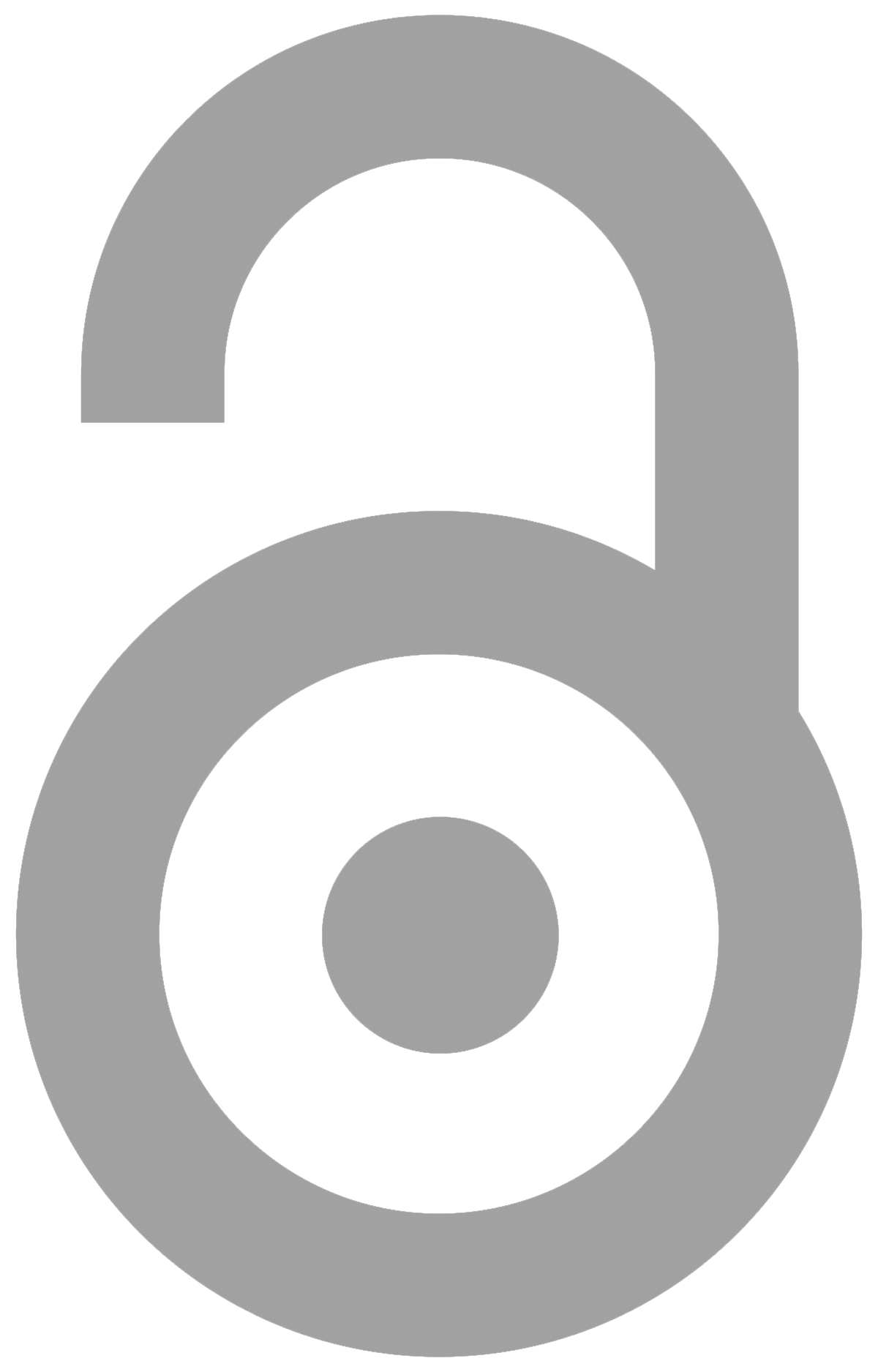 13
Open Access für Studierende – Exkurs: CC-Lizenzen
[Speaker Notes: Wie bereits erwähnt, sind diese CC-Lizenzen im Kontext von Open Access besonders wichtig, denn ohne sie ....
Denn ohne sie gilt auch bei OA Publikationen nur das Lesen, Herunterladen und Weiterverwenden im Rahmen des Zitationsrechts 
nur mit CC-Lizenz kann die Nachnutzung darüber hinaus rechtssicher gewährleistet werden 
ein anerkanntes Lizenzmodell der amerikanischenNon-Profit-Organisation Creative Commons]
Die Lizenzen – Baukasten-Prinzip
Die Komponenten:
       BY – Attribution (Namensnennung)
       SA – Share Alike (Weitergabe unter gleichen Bedingungen)
       ND – Non Derivate (keine Bearbeitung)
       NC – Non Commercial (nicht kommerziell)
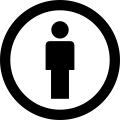 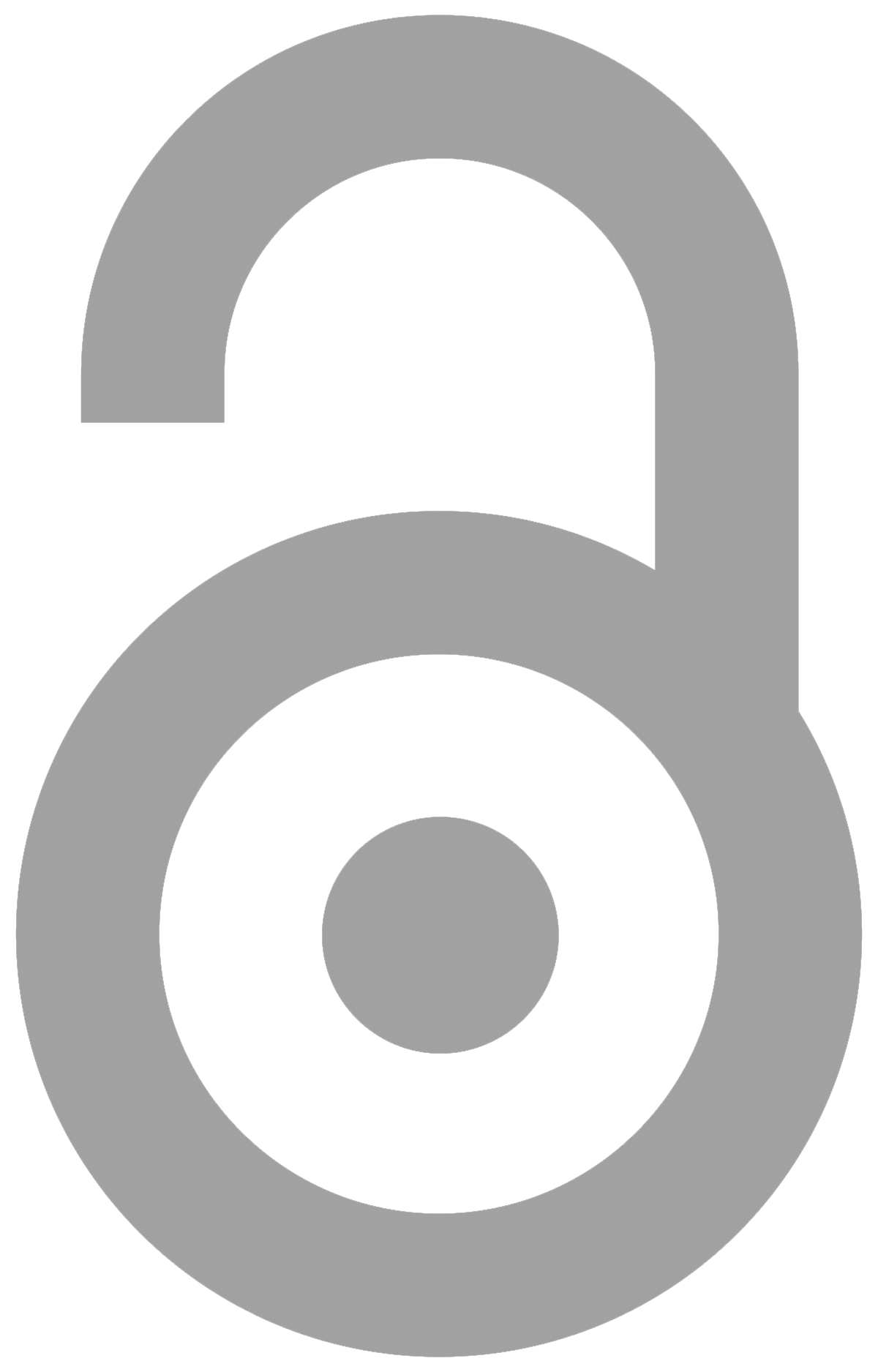 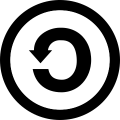 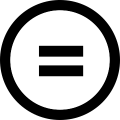 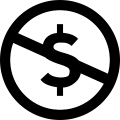 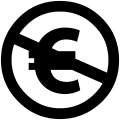 14
Open Access für Studierende – Exkurs: CC-Lizenzen
[Speaker Notes: Hier haben wir einmal die Hauptkomponenten der CC-Lizenzen aufgelistet
vorlesen]
Die Lizenzen
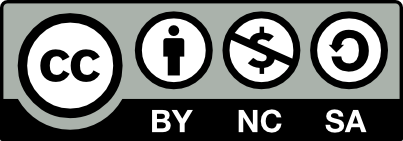 CC BY
CC BY-ND
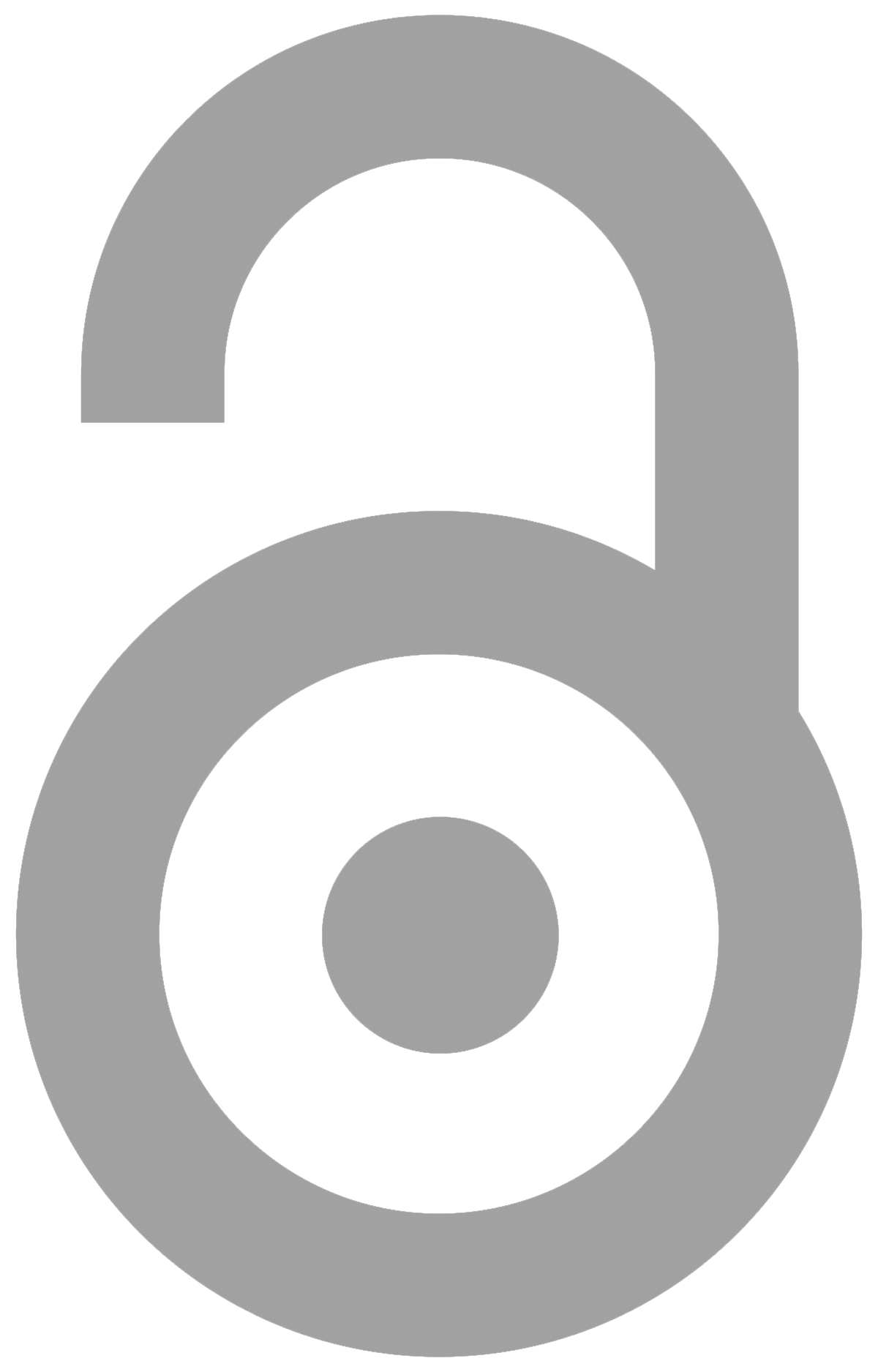 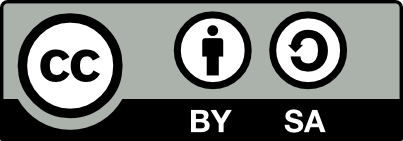 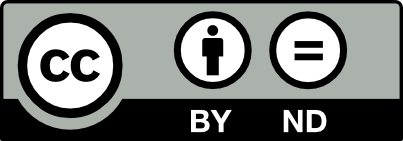 CC BY-SA
CC BY-NC-SA
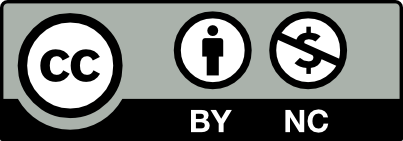 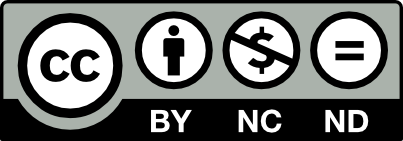 CC BY-NC
CC BY-NC-ND
Es gibt verschiedene Lizenzversionen (aktuell: 4.0 International) 
Sonderfall:
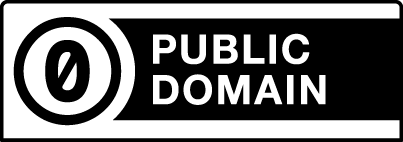 CC0
15
Open Access für Studierende – Exkurs: CC-Lizenzen
[Speaker Notes: Hierzu noch einmal der Hinweis, dass nur diese beiden Lizenzen wirklich OA-konform im eigentlichen Sinne sind, da sie die Nutzung nicht wie die anderen übermäßig einschränken.]
Beispiel: Bilder mit CC-Lizenz finden
openverse – Datenbank von Creative Commons mit Bildern unter CC-Lizenz
Pixabay – Datenbank mit kostenlosen & lizenzfreien Bildern (Public Domain, CC0)
Tipp: offener Kurs zu Bildrechten der eScouts OER
Tipp: Zusammenfassende Videos rund um die Nutzung von CC-Lizenzen des open-access.networks
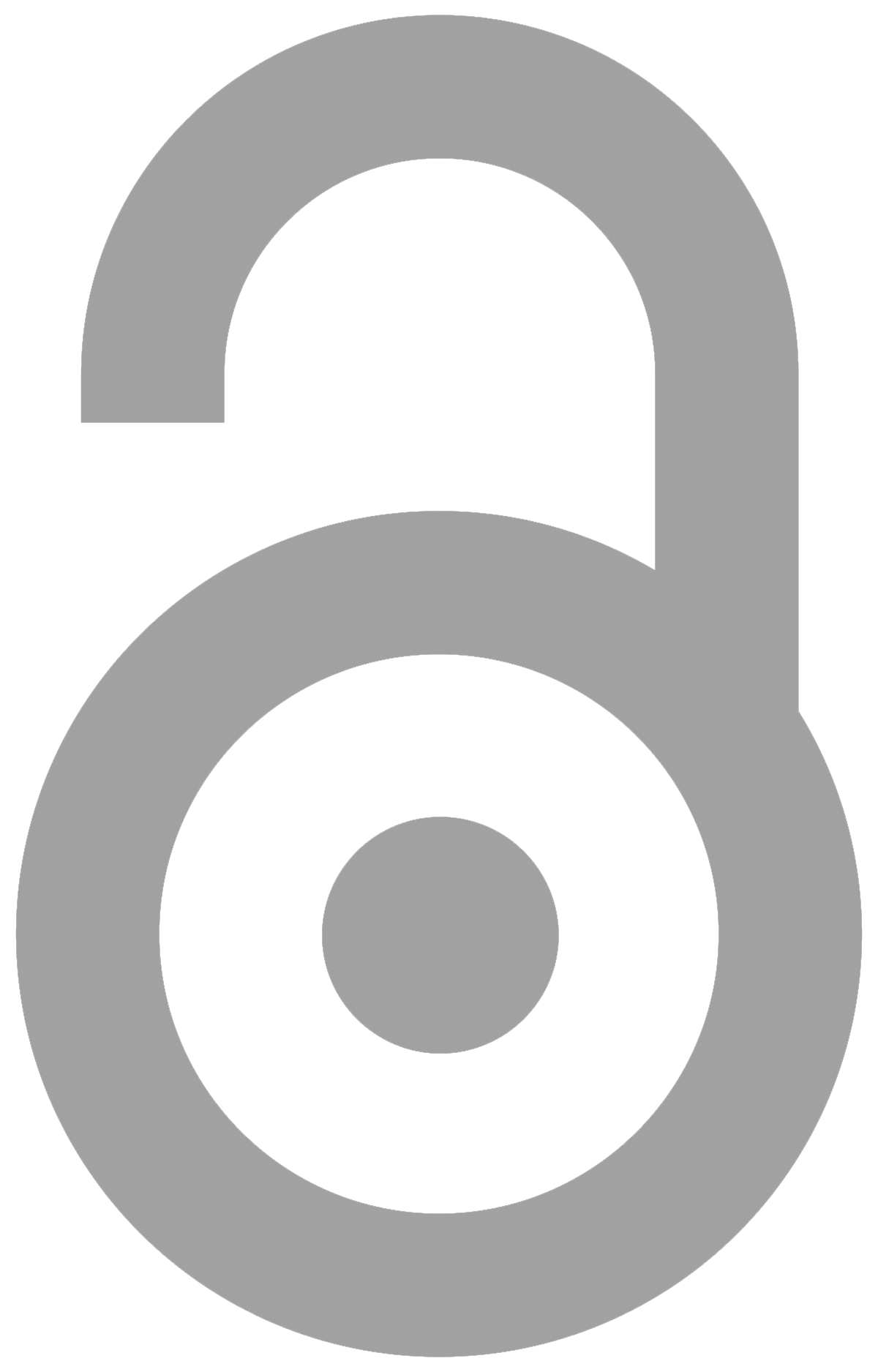 16
Open Access für Studierende – Exkurs: CC-Lizenzen
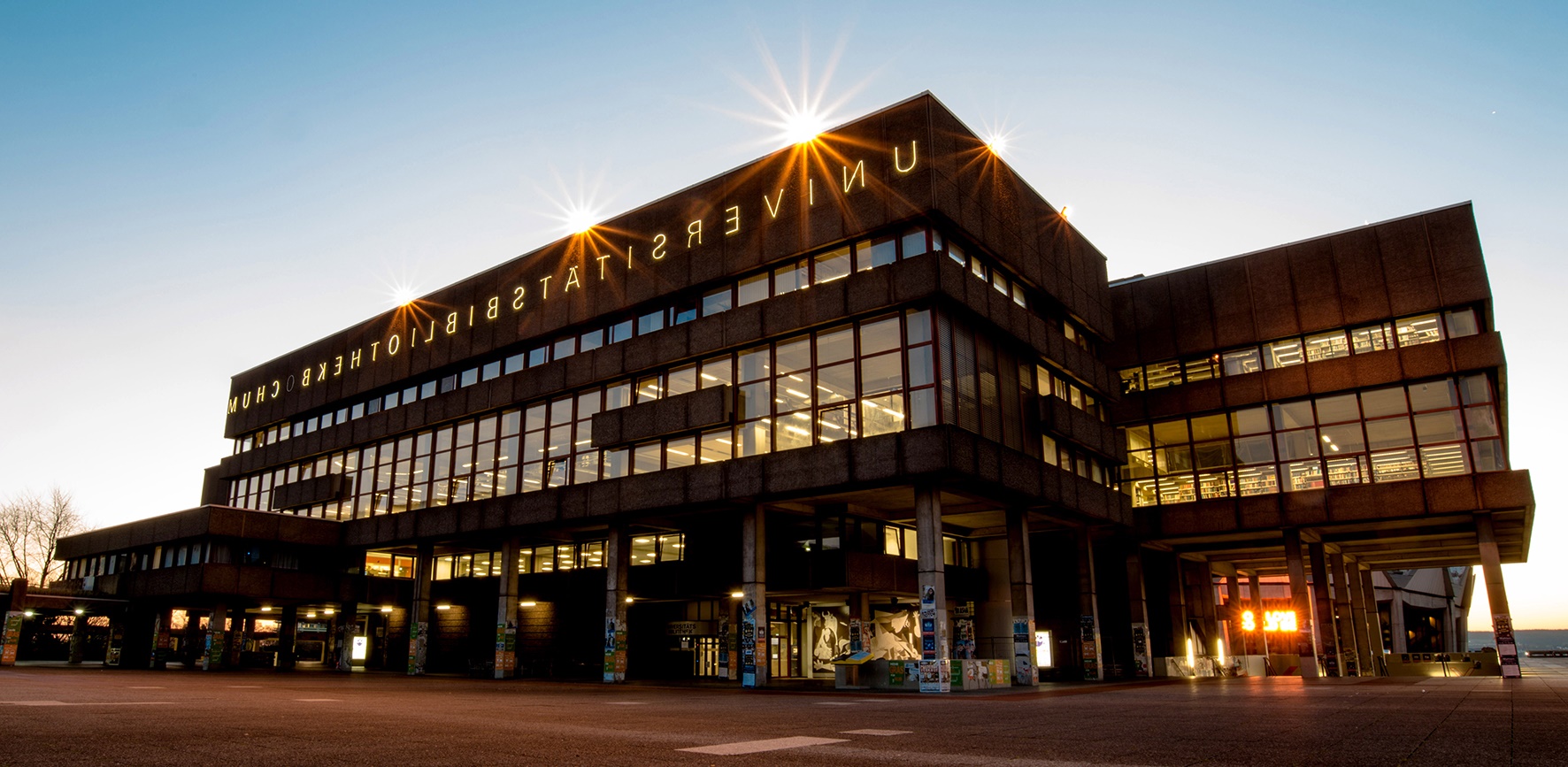 Vielen Dank!
Ihr Bibliotheksteam
Carla Hansmann
 E-Mail: carla.hansmann@rub.de Tel.: +49-(0)234/32-25200
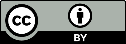 Die Texte und Grafiken stehen, soweit nicht anders gekennzeichnet, unter der Lizenz CC BY 4.0.
© RUB, Marquard
Nützliche Links
Open Access an der RUB
Open Access für Studierende (Merkblatt und Informationssammlung)
OER an der RUB
open-access.network
open-access.network - Praxistipps "Open-Access-Literatur finden"
Bundesministerium für Bildung und Forschung
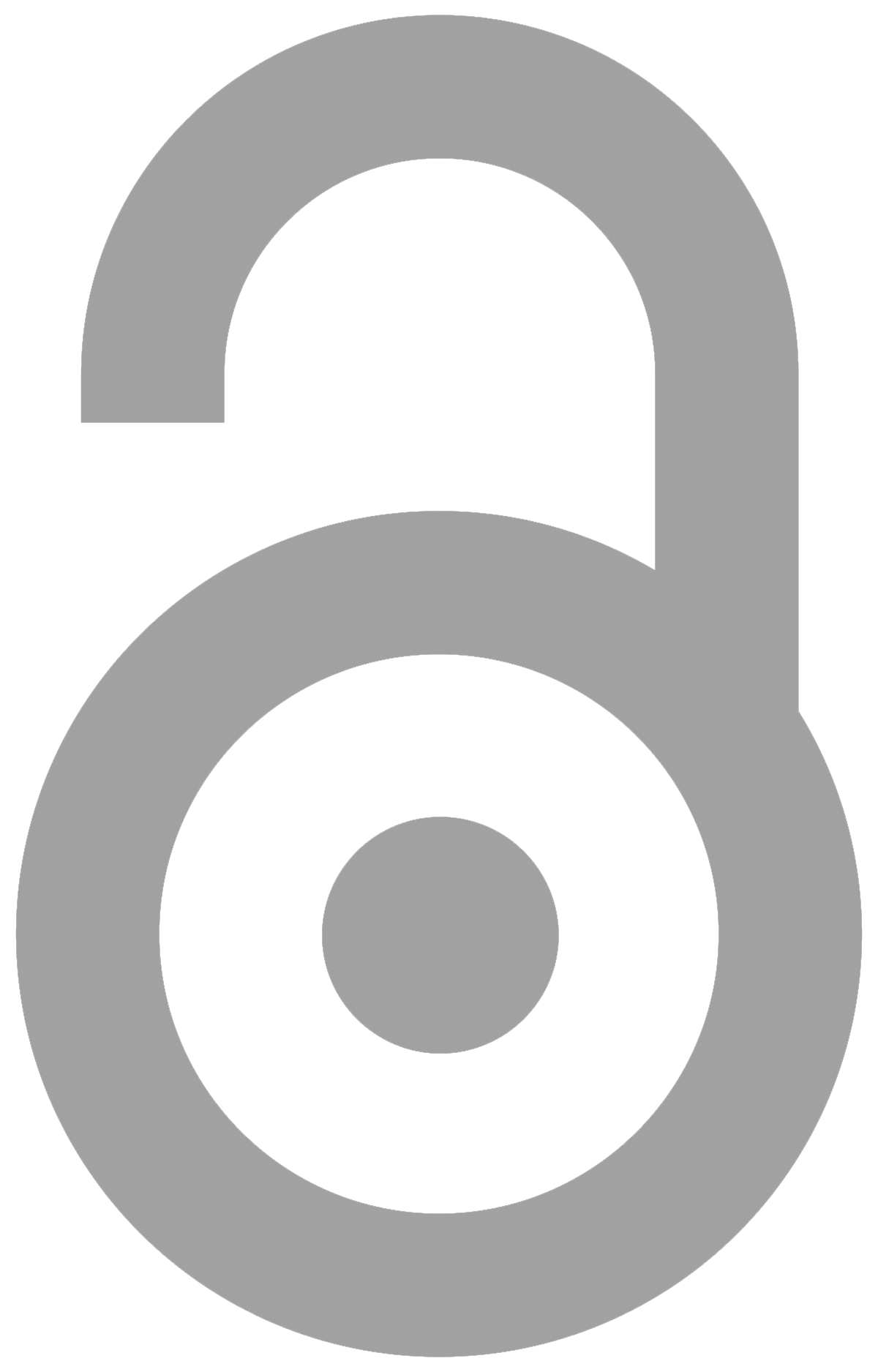 18
Open Access für Studierende – Nützliche Links
Fragen?
?
?
?